Adat-előfeldolgozás jellemzőtér-transzformációs módszerekkel
Gosztolya Gábor

Szegedi Tudományegyetem
Informatikai Intézet
2023. május 08.
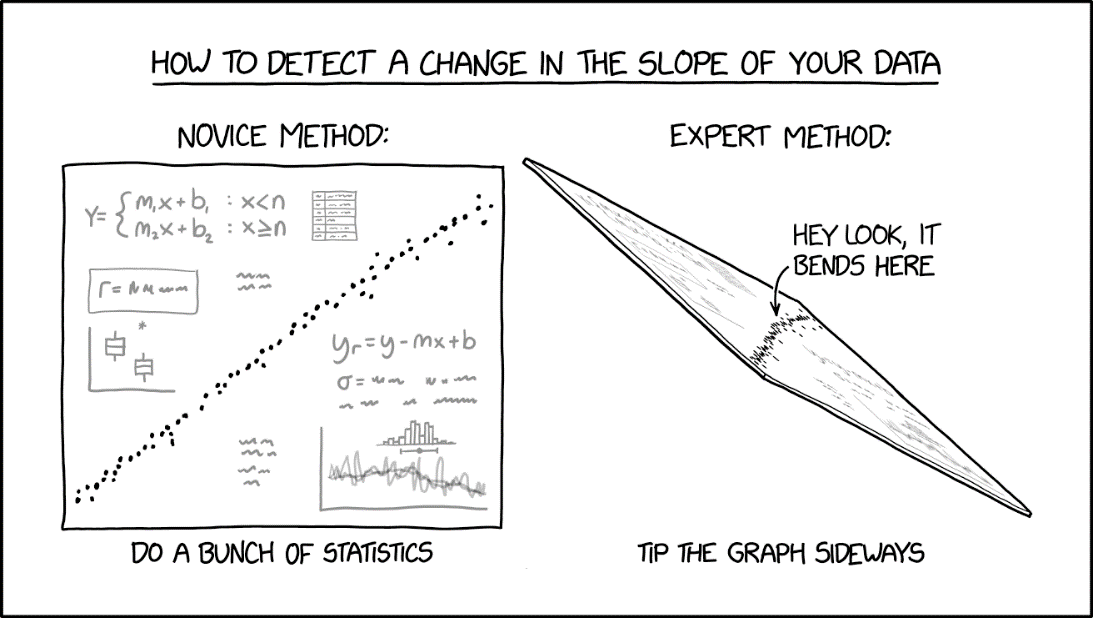 Alapötlet
Az eredeti jellemzők közvetlen használata helyett a tanítópéldákat egy új jellemzőtérbe transzformáljuk
Hasonlóan az SVM φ() függvényéhez, az eredeti x jellemzővektorból létrehozunk egy új y jellemzővektort


 					        Például:
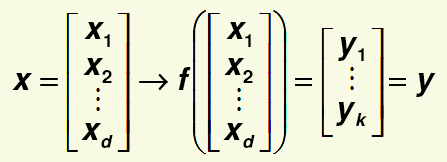 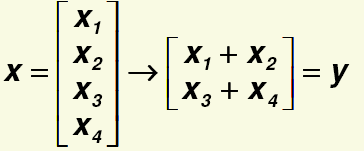 Célok
1) Csökkenjen a jellemzők száma, azaz k < d
A tanulás gyorsabb lesz
Segít elkerülni a „dimenzionalitás átkát”
2) Igyekszünk megtartani a fontos információkat és eldobni, ami lényegtelen
Ezzel remélhetőleg segítjük a későbbi gépi tanulási lépést
Most csak lineáris transzformációkról esik szó
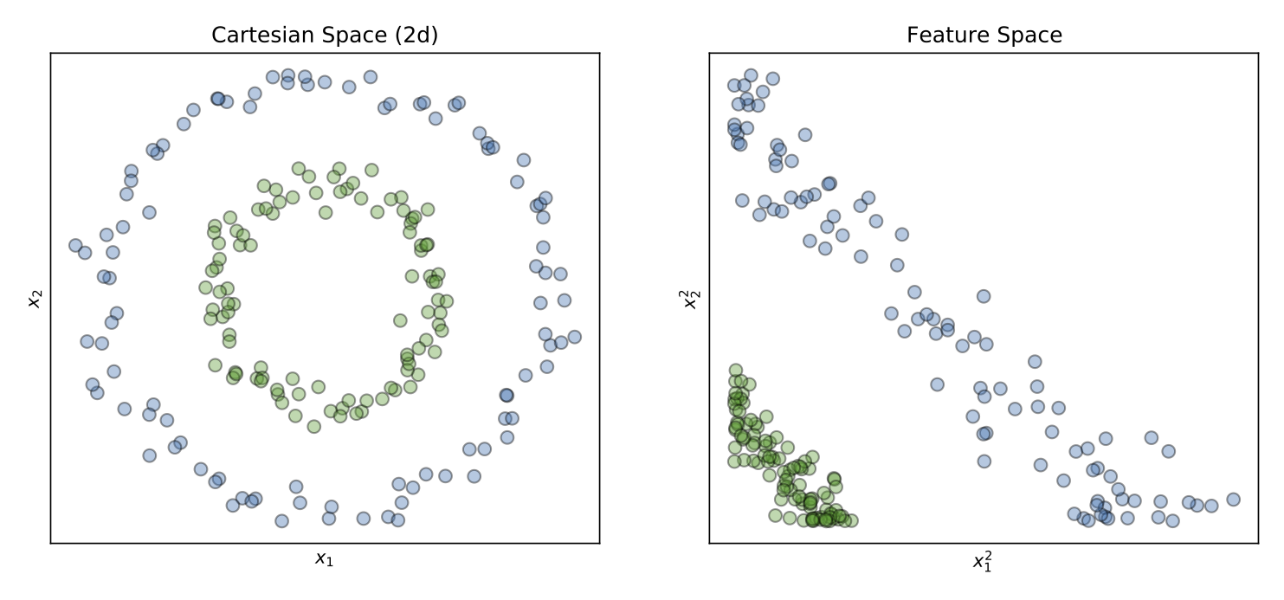 Egyszerű transzformációs módszerek
A legegyszerűbb transzformációs módszerek az egyes jellemzőket külön-külön transzformálják
Centering (avagy zero-centering): minden egyes jellemzőből kivonjuk a tanítópéldákon számolt átlagát
Ezzel egyszerűen eltoljuk az adatokat (az adatok középpontját) az origóba
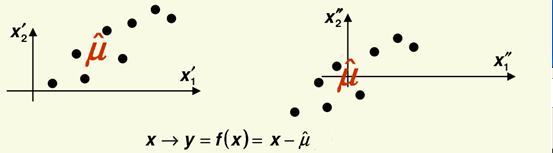 Egyszerű transzformációs módszerek #2
Scaling: minden jellemzőt megszorzunk egy-egy konstanssal
xy = f(x)=ax
A „min-max scaling” például garantálja, hogy az egyes jellemzők értéke minden egyes x példára bizonyos korlátok közé essen.
Például [0,1] közé:
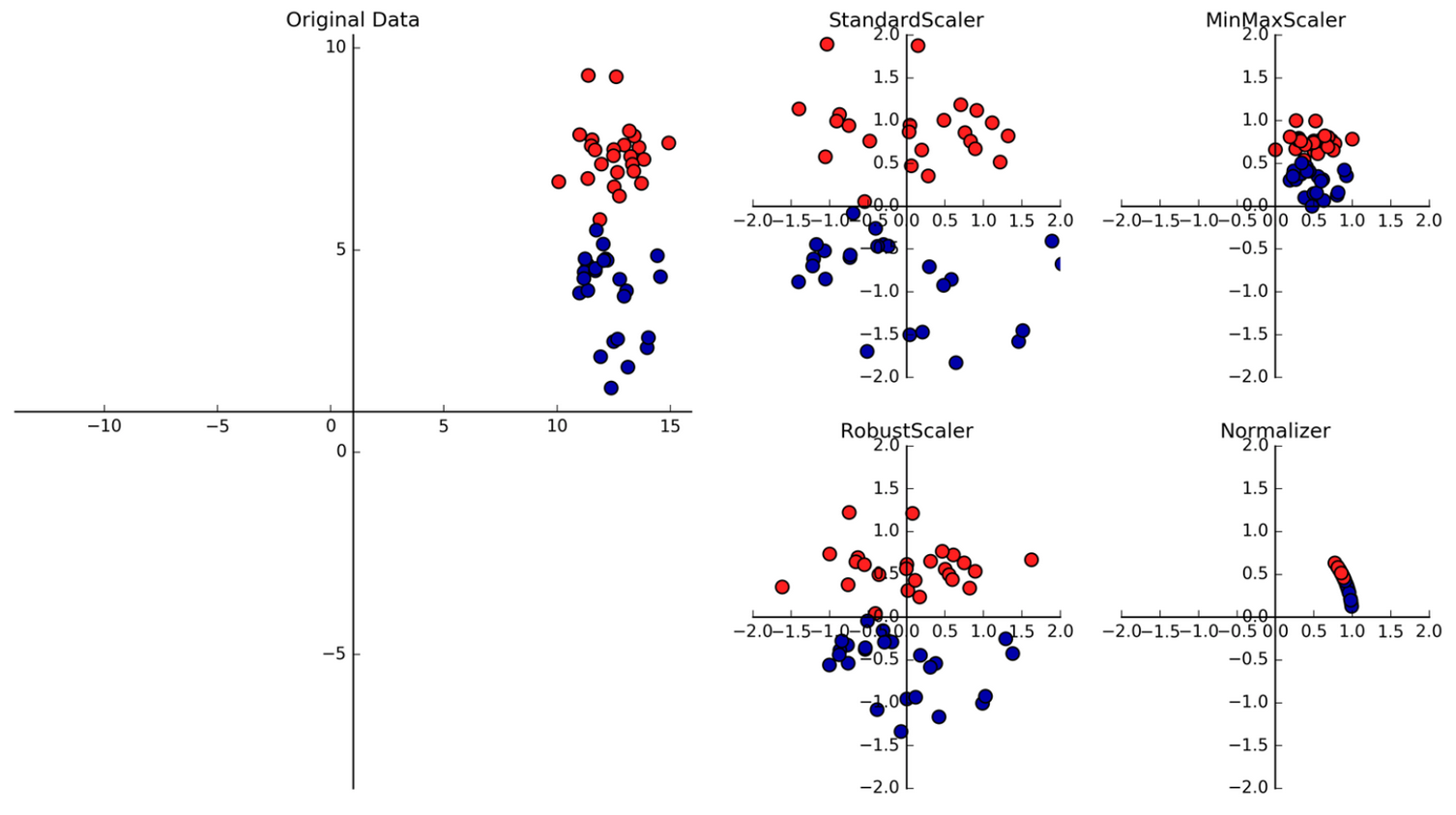 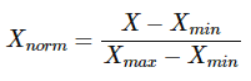 Egyszerű transzformációs módszerek #3
A min-max skálázás outlier-érzékeny, egyetlen nagyon nagy vagy nagyon kicsi (például hibás) érték hazavághatja
Ezért megbízhatóbb dolog a min és max értékek helyett az x jellemző szórását skálázni
Az egyes változók 0 várható értékűre és 1 szórásúra való centrálását és skálázását standardizálásnak (esetleg normalizálásnak) hívják
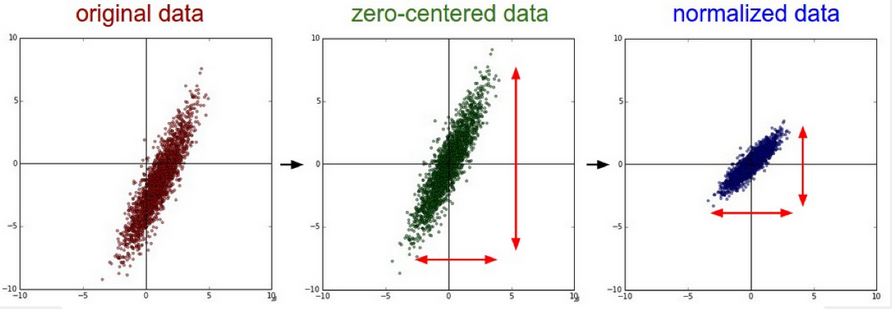 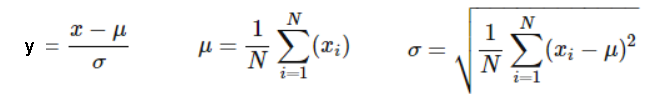 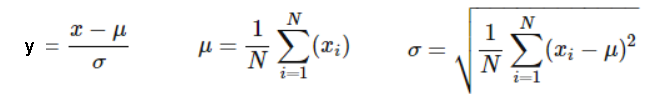 Lineáris jellemzőtér-transzformációs módszerek
Most továbblépünk olyan műveletekre, amelyek egy általános lineáris transzformációt alkalmaznak, azaz az új y jellemzővektor a régi x vektorból így áll elő:


Eltolás és skálázás mellett ezzel el is tudjuk forgatni a jellemzőteret
Látni fogjuk pl. hogy dekorre-lálni is tudjuk a jellemzőteret
Whitening: dekorrelálás ésstandardizálás
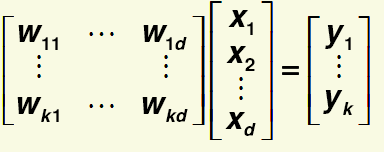 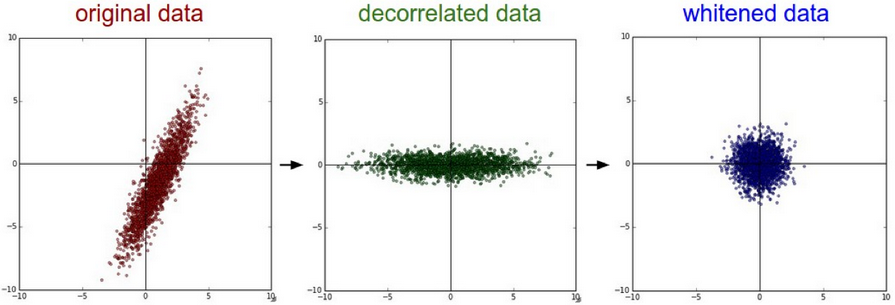 Főkomponens-analízis (PCA)
Alapötlet: csökkenteni szeretnénk a dimenziók (jellemzők) számát
De a dimenzióredukció által okozott információvesztést is minimalizálnánk
Példa: két jellemzőnk van, és az adatok normális eloszlásúak diagonális kovarianciamátrixszal
x mentén az adatok szórásanagyobb, mint y mentén (x2 nagyobb, mint y2)
El akarjuk dobni az egyik jellemzőt, hogy 2 helyett 1 legyen
Ekkor x-et érdemes megtartani és y-t eldobni, mert ezzel kisebb lesz az információveszteség
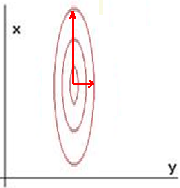 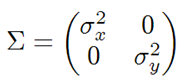 Főkomponens-analízis (PCA) #2
Példa 3 dimenzióban:






               Eredeti 3D adat               legjobb 2D           legjobb 1D
 					        közelítés	    közelítés
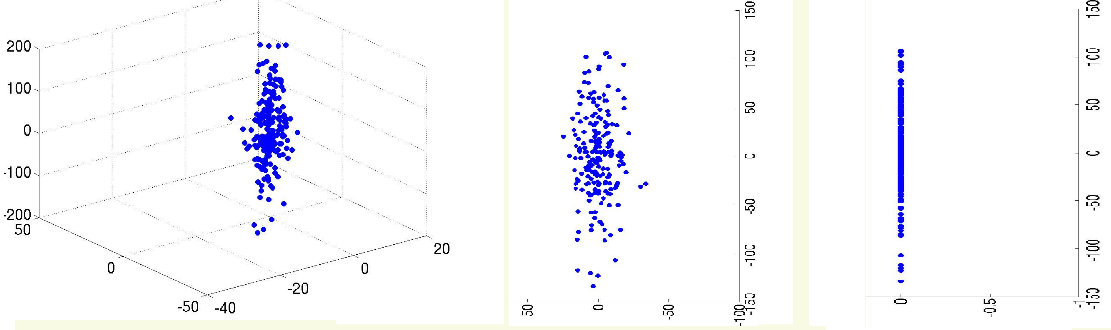 Főkomponens-analízis (PCA) #3
A PCA elve hasonló lesz, de egyes jellemzők megtartása vagy eldobása helyett lineáris transzformációra is képes lesz
Vagyis az adatokat képes el is forgatni
Gauss-os példa: ha a kovarianciamátrix nem diagonális, a PCA az új jellemzőkészlethez megkeresi a legnagyobb szórású irányokat
Habár a fenti példa Gauss-eloszlásokról szól, a PCA nem várja el, hogy az adatok eloszlása Gauss-eloszlás legyen
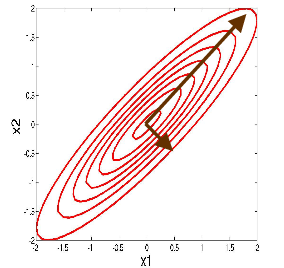 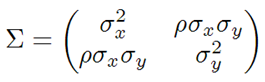 Főkomponens-analízis (PCA) #4
Előző példa, ahol 2 dimenziót 1-re szeretnénk redukálni…
De az egyik tengely eldobása helyett most egy 1D-s vetítéstkeresünk

A vetítési tengelyen felvett érték lesz az új, egyváltozós y jellemzőkészlet
A vetítés akkor lesz optimális, ha azt az irányt tartja meg, amely mentén az adatok szórása maximális
Mint látni fogjuk, ez ekvivalens azzal, minthogyha a vetítési hibát minimalizálnánk
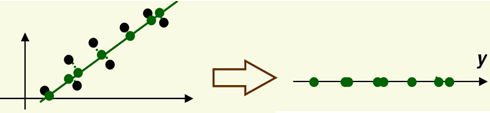 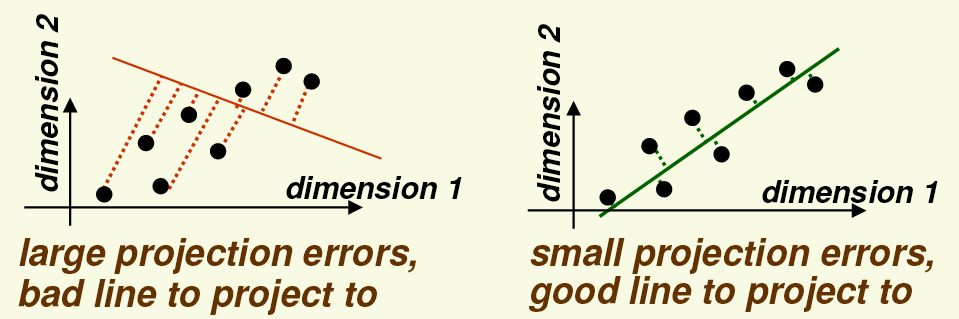 A PCA alapötlete
Az adatokat először centráljuk
Csak olyan vetítési irányokat fogunk vizsgálni, amelyek átmennek az origón
Bármely d-dimenziós lineáris transzformáció reprezentálható d darab ortonormális bázisvektorral
Ortonormális: ortogonális és a hossza 1
Az új bázisvektorokat úgy választjuk ki,hogy az adatok legnagyobb szórásánakirányába mutassanak
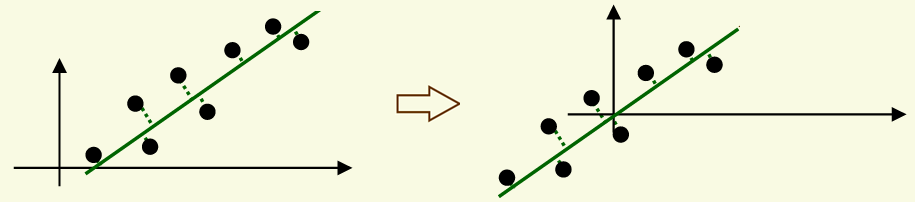 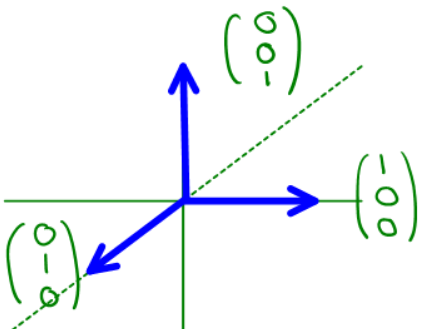 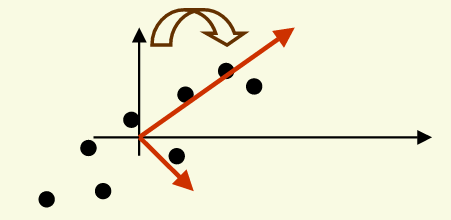 A PCA alapötlete #2
Az egyes adatpontokat átírjuk az új koordinátarendszerben vett koordinátáikra
Ez lineáris transzformációnak felel meg (forgatás)
Ebben a transzformált térben aztán csak a fontosabb k < d darab irányt (koordinátát) tartjuk meg
Ezzel megvalósítjuk mind a tömörítést, mind az információnagy részének megtartását
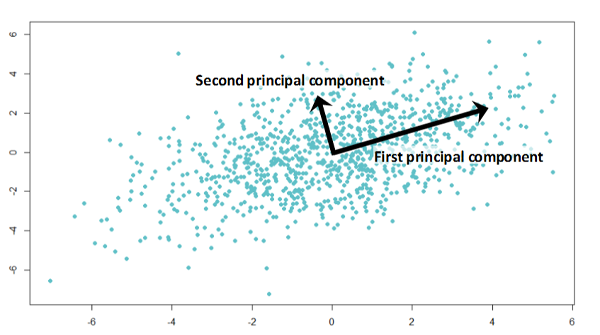 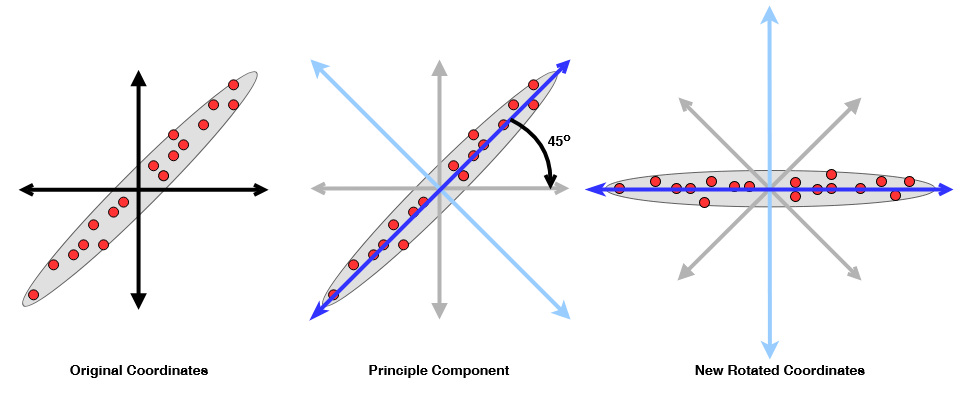 A PCA formalizálása
Centrálás után valamilyen ortonormális bázisvektorokat keresünk
A bázisvektorainkat jelölje e1, e2, .., ed
Ekkor a tér bármely x pontja felírható így: x1e1+ x2e2 +…+xded
x skalár, ei vektor!
De ezekből a bázisvektorokból csak k < d darabot tartunk meg
Úgy, hogy a D = {x1,…,xn} tanítópéldáinkat minél pontosabban akarjuk reprezentálni ebben a W altérben
Jelölje {e1,…ek} ennek az altérnek az ortonormális bázisvektorait

Ekkor az altér bármely pontja felírható            alakban
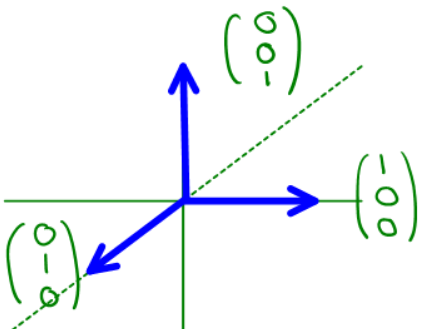 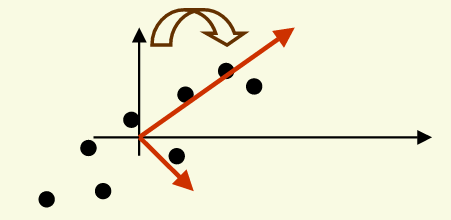 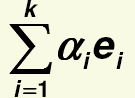 A PCA formalizálása #2
Azonban a tanítópéldák a nagyobb dimenziószámú eredeti térben vannak (k < d), azaz ebben az altérben tökéletesen nem reprezentálhatók
Ezért a legkisebb hibájú reprezentációra fogunk törekedni („minimal reconstruction error”)
Például x1 pontra:
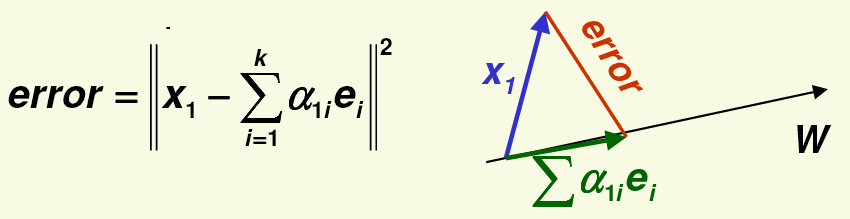 A PCA formalizálása #3
Ráadásul az összes tanítópéldára szeretnénk kiszámítani (és minimalizálni) az új térben való reprezentáció hibáját
Tetszőleges x1 tanítópélda reprezentációja felírható mint
A teljes hiba így írható fel:



J-t kell minimalizálnunk
Úgy, hogy a kapott e1,…ek vektorok az ortonormalitási feltételt is teljesítsék
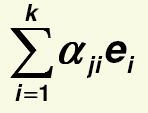 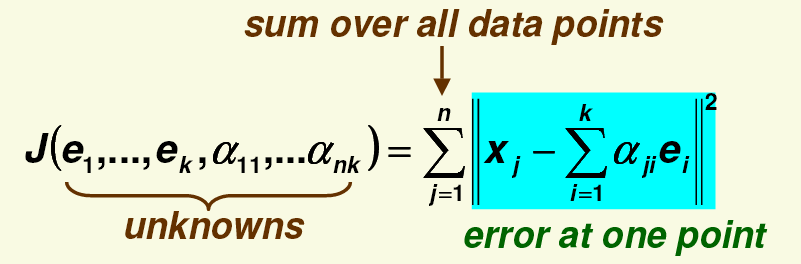 A PCA formalizálása #4
J minimalizálása megoldható a derivált nullává tevésével, valamint Lagrange-multiplikátorok használatával
Részletes levezetés itt: http://www.csd.uwo.ca/~olga/Courses/CS434a_541a/Lecture7.pdf
Hosszas levezetés után J átalakítható így:
…ahol 

J minimalizálása ekvivalens              maximalizálásával
Konstans szorzótól eltekintve S megegyezik az adatok kovariancia-mátrixával (μ most 0, mert centralizáltunk!)
Konstans!
A PCA formalizálása #5
A megoldás (az új e1,…,ek bázisvektorok) S azon sajátvektorai lesznek, amelyekhez a legnagyobb λ1,… ,λk sajátértékek tartoznak
Minél nagyobb az λ1 sajátérték, annál nagyobb az adatok szórása az adott sajátvektor irányában
Azaz a megoldás valóban az, amit vártunk
A PCA az adatokat azon k irány mentén vetíti le, amelyek mentén az adatok a legnagyobb szórást mutatják
A PCA értelmezhető úgy, hogy a koordináta-rendszer elforgatásával olyan új irányokat keresünk, amelyek mentén az adatok szórásamaximális
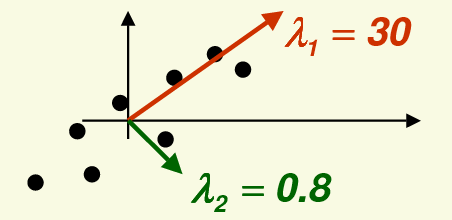 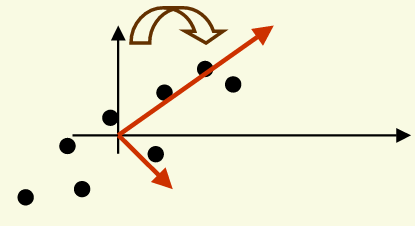 Hogyan közelíti a PCA az adatokat?
Legyenek e1,…,ek az S sajátvektorai, a megfelelő sajátértékek szerint csökkenő sorrendbe rakva
Az eredeti térben bármely x pont így írható fel:



A transzformált térben csak az első k komponenst tartjuk meg, a többit eldobjuk – így x-nek egy közelítését kapjuk
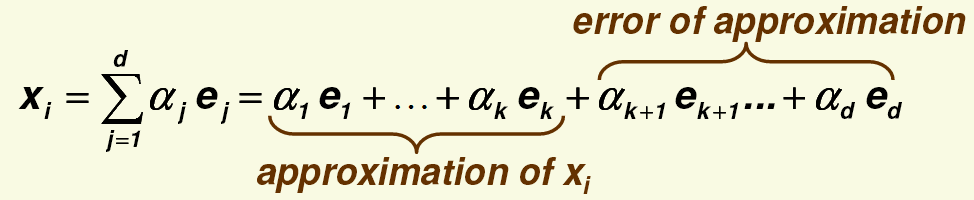 A PCA főkomponensei
Az αj komponensek lesznek x főkomponensei
k minél nagyobb, a közelítés annál pontosabb
A komponensek fontossági sorrendbe vannak rendezve, a legfontosabb komponens áll legelöl
A PCA x legfontosabb k komponensét tartja meg, így állítja elő x egy közelítését
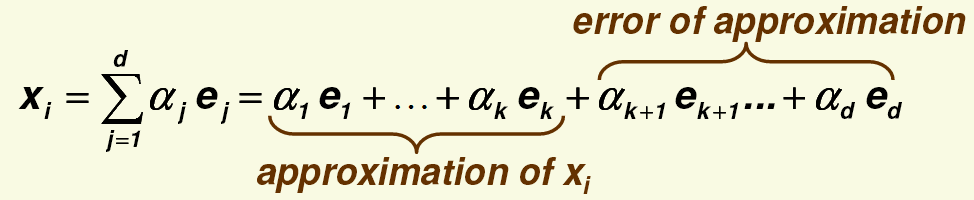 Az adatok transzformálása
Hogyan transzformálhatjuk az adatainkat az új jellemzőtérbe?



A lineáris transzformáció mátrixa legyen E = [ e1,…,ek ]
Az egyes x adatpontok így transzformálhatók: y = Ex
Ezután az eredeti d-dimenziós x jellemzővektor helyett a k-dimenziós y jellemzővektort használjuk
A műveletet bármilyen gépi tanulási módszer előtt elvégezhetjük, mint előfeldolgozási lépést
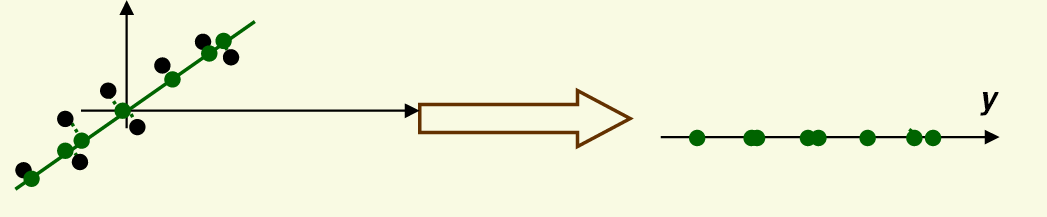 Az adatok transzformálása #2
Mátrixszorzás!
D mérete: d x n
Egy adatpont mérete: d x 1
E mérete (eredetileg) : d x d
E mérete (csak a főkomponensekmegtartása után) : k x d
Ex mérete: k x 1
Megvalósítástól függően    lehetnek a matrix-méretek    fordítva is
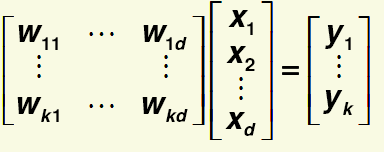 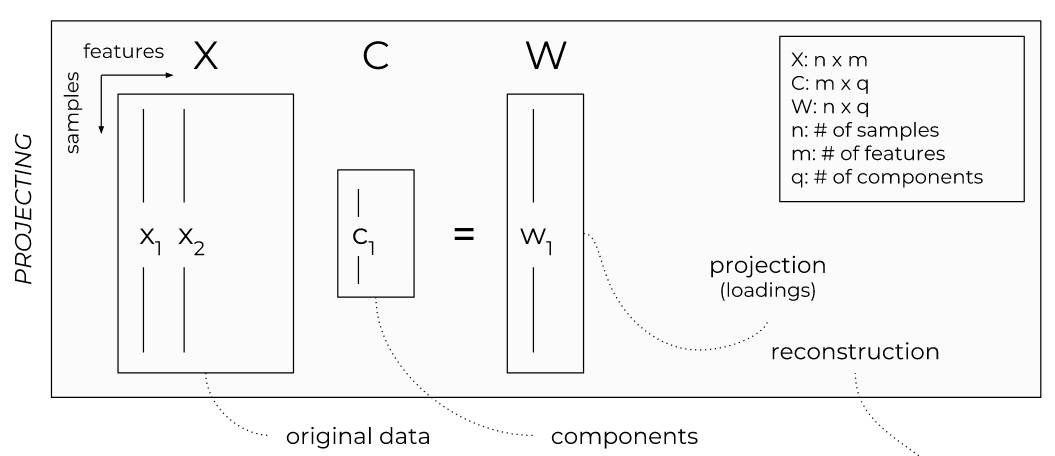 PCA – összefoglalás
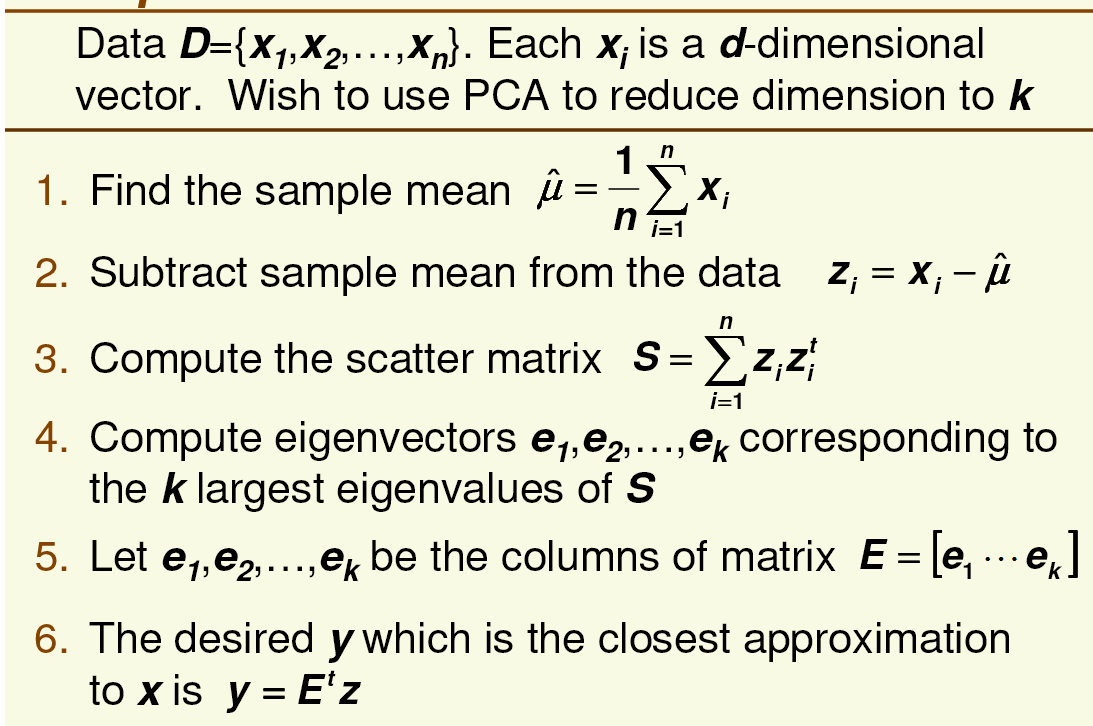 A dimenziószám meghatározása #1
d dimenziós jellemzőteret k dimenziósra transzformálunk (k < d)
Hogyan érdemes k-t kiválasztani?
Ötlet: a sajátvektorok mellett a sajátértékeket is megkapjuk
Ezek szerint rendezzük (csökkenő) sorrendbe a sajátvektorokat is
Ezeket szokás úgy tekinteni, mint az információtartalom (adatvariancia) mennyiségét kifejező értékeket
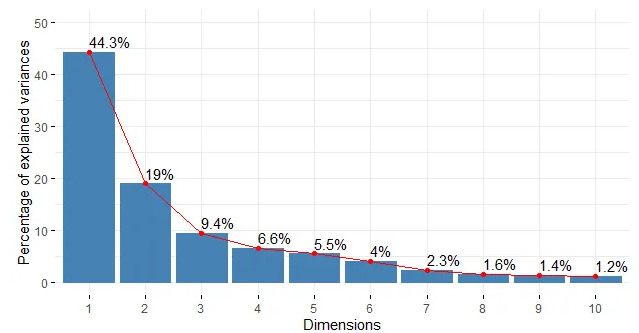 A dimenziószám meghatározása #2
Megoldás: annyi sajátértéket (és -vektort) tartunk meg, amivel reprezentáljuk az eredeti információtartalom (adatvariancia) adott hányadát
Az első k sajátérték összege tegye ki az összes sajátérték összegének „nagy részét”
Tipikusan használt értékek: 95%, 99%
A „fölösleges” komponensek eldobása gyakorlatilag a d x d méretű mátrix megfelelő méretre (k x d) szabása
A gyakorlatban PCA előtt standardizálni is szoktunk
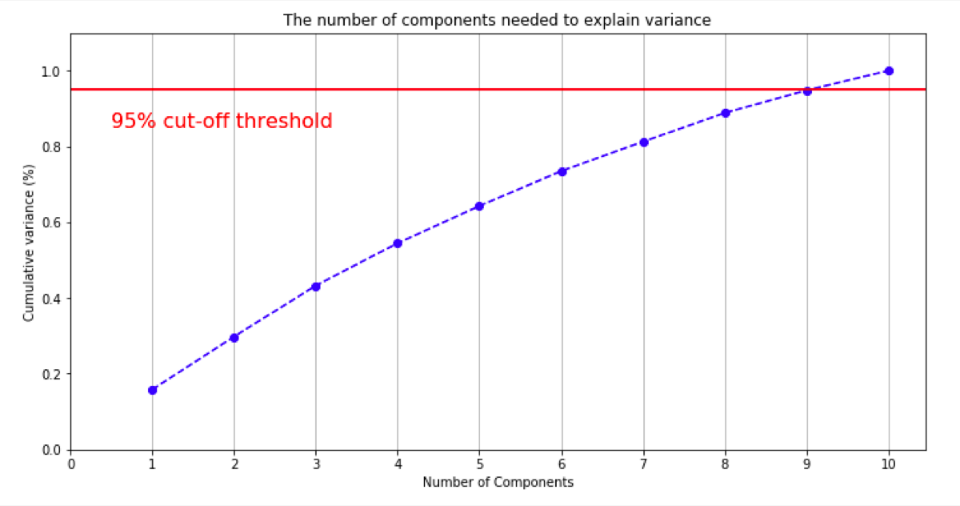 Lineáris diszkriminánselemzés (LDA) motivációja
A PCA a maximális szórású irányokat tartja meg
Viszont az osztálycímkéket egyáltalán nem veszi figyelembe
A maximális szórású irányok nem feltétlenül hasznosak az osztályok elválasztása szempontjából, pl.:
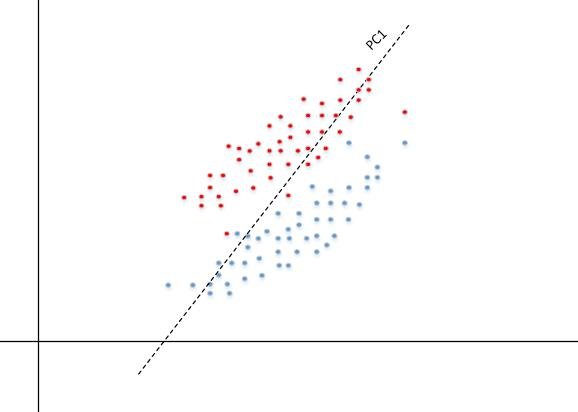 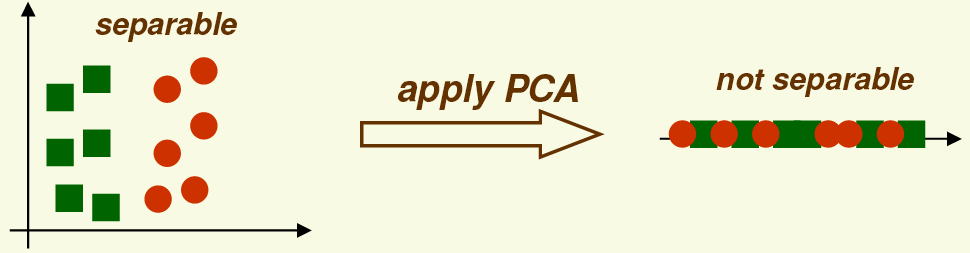 Lineáris diszkriminánselemzés (LDA)
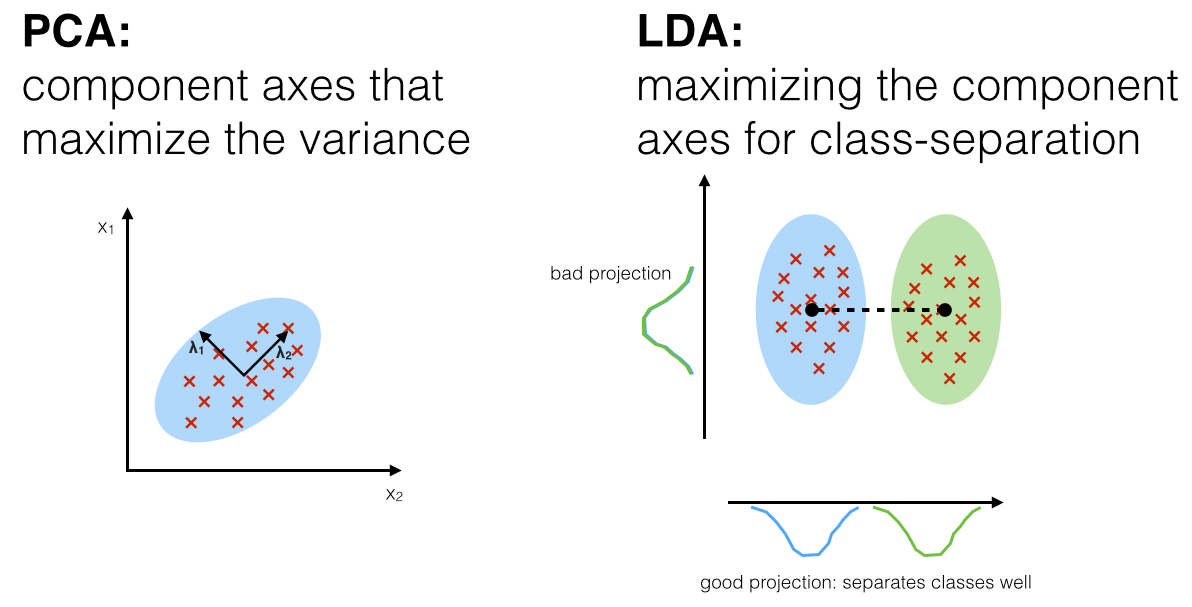 A lineáris diszkriminánselemzés olyan projekciós irányt keres, ami segít a két osztály szétválasztásában
A PCA felügyelet nélküli jellemzőtér-transzformációs módszer (nem használ osztálycímkét)
Az LDA felügyelt jellemzőtér-transzformációs módszer (figyelembe veszi az címkéket)
Az LDA kétosztályos esetben Fisher lineáris diszriminánsaként is ismert
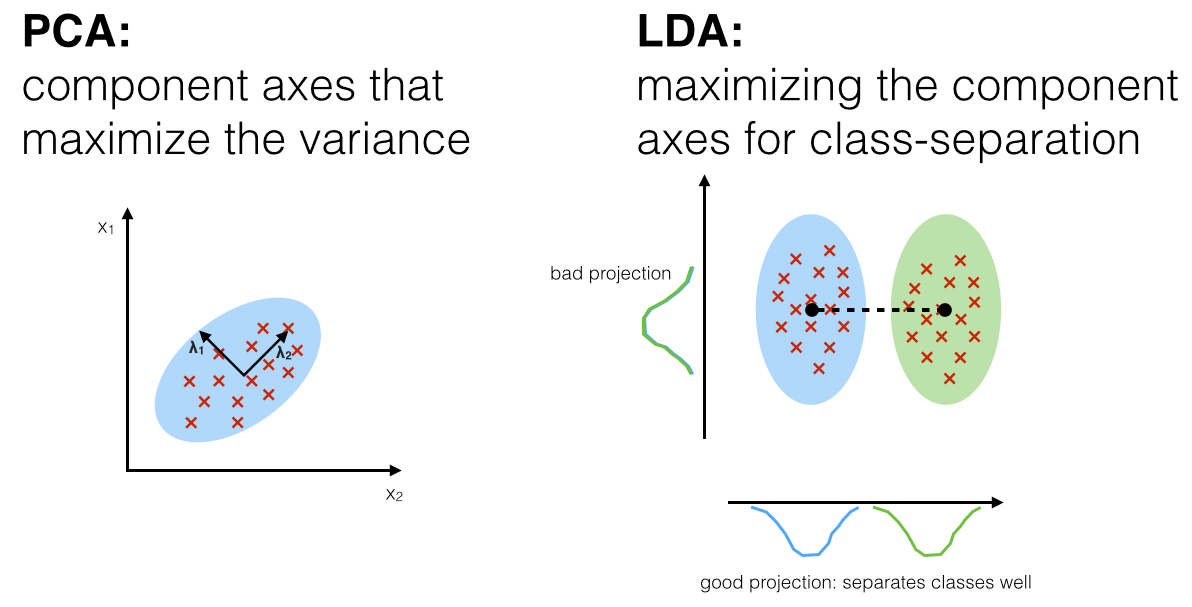 LDA – alapötlet
Olyan vetítési irányt keresünk, amely mentén a két osztály címkéi jól elválaszthatók
Példa (2 változó, 2 osztály):




Hogyan mérhetjük, hogy a két osztály vetülete mennyire válik el?
Próbáljuk a levetített osztályok μ1 és μ2 átlagának távolságát használni
Ez képlettel így írható le:
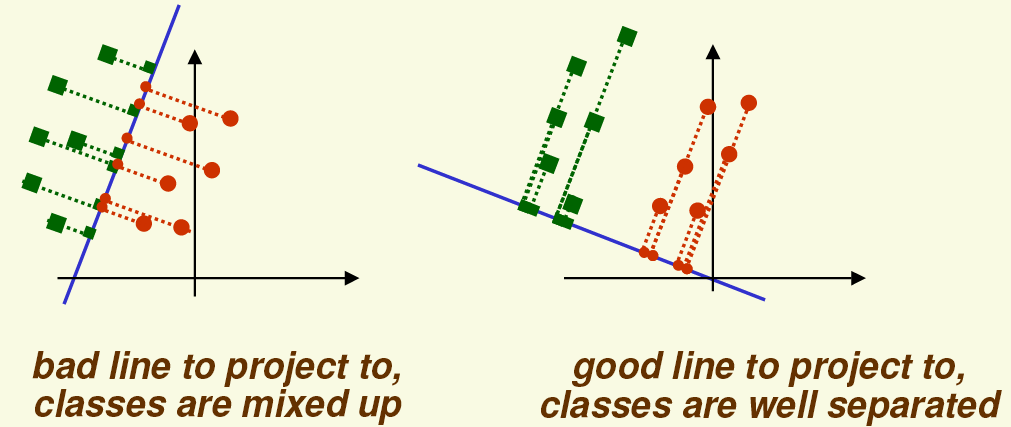 LDA – példa
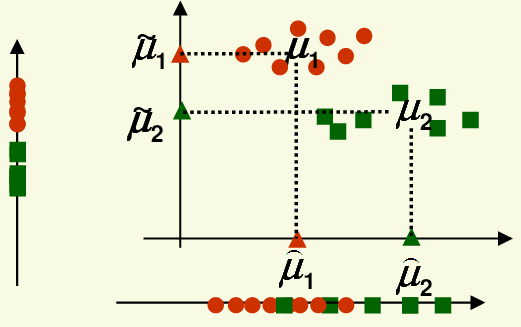 Mennyire méri jól            az osztályok elválaszthatóságát? 
A példában a függőleges tengelyre vetítve jobban elválaszthatóak az osztályok, mint a vízszintes tengelyre vetítve
Pedig             az utóbbi esetben nagyobb!
Az osztályok szórását is figyelembe kellene vennünk!
Mindkét osztálynak nagyobb a szórása a vízszintes, mint a függőleges tengely mentén
LDA – formalizálás két osztályra
Olyan irányt keresünk, amely egyszerre maximalizálja az osztályok átlagának távolságát és minimalizálja az osztályok szórását
Jelölje yi a levetített tanítópéldákat
Definiáljuk a két levetített osztály szórását így:(csak egy konstans szorzóban tér el a valódi szórástól)
A Fisher-féle lineáris diszkrimináns olyan v vetítési irányt keres, amely maximalizálja J(v) -t:
LDA – értelmezés
Ha J(v) értéke nagy, akkor:







J(v) maximalizálásához fel kell írnunk a függvényt pontosan, majd egyszerűsítenünk, majd deriválnunk…
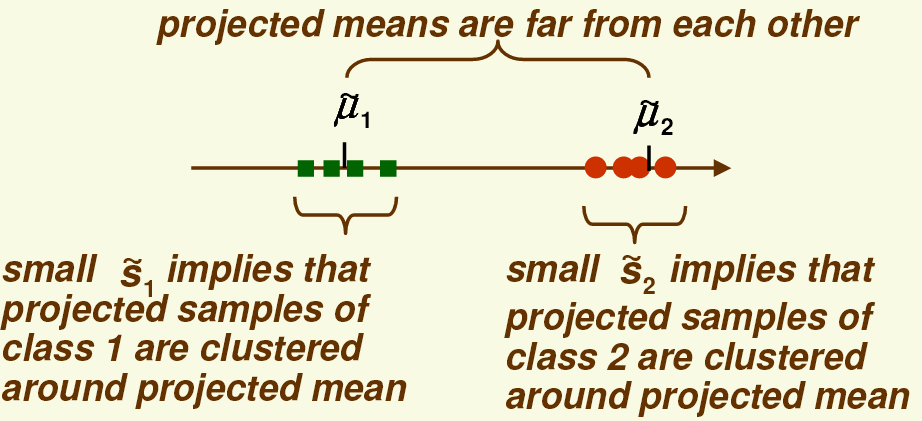 LDA – értelmezés
Ha J(v) értéke nagy, akkor:







J(v) maximalizálásához fel kell írnunk a függvényt pontosan, majd egyszerűsítenünk, majd deriválnunk…
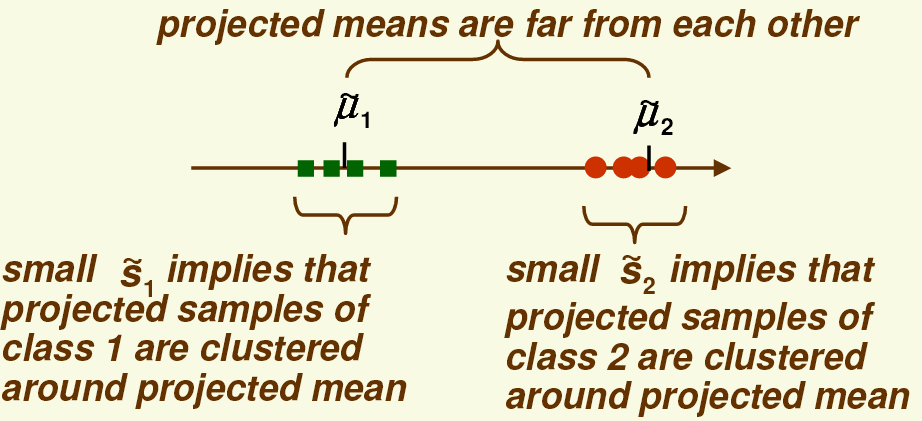 LDA – levezetés
A két osztály vetítés előtti szórásmátrixa: 


Az „osztályon belüli” szórásmátrix:
Az „osztályok közötti” szórásmátrix:

Ez az osztályok átlagának (vetítés előtti) távolságát méri
Levezethető, hogy:

És:
LDA – levezetés #2
A fenti jelölésekkel azt kapjuk, hogy

A maximalizálást a derivált nullává tevésével végezhetjük el
Ez a PCA-hoz hasonlóan egy sajátérték-problémához vezet, és a megoldás:

Két osztály esetén ez az optimális irány
A levezetés több osztályra is kiterjeszthető
c darab osztály esetén c-1 irányt kapunk
Illetve egyetlen v projekciós vektor helyett egy V projekciós mátrixot
Az xi tanítópéldákat az yi = Vtxi lineáris transzformációval vetíthetjük le
LDA – többosztályos eset
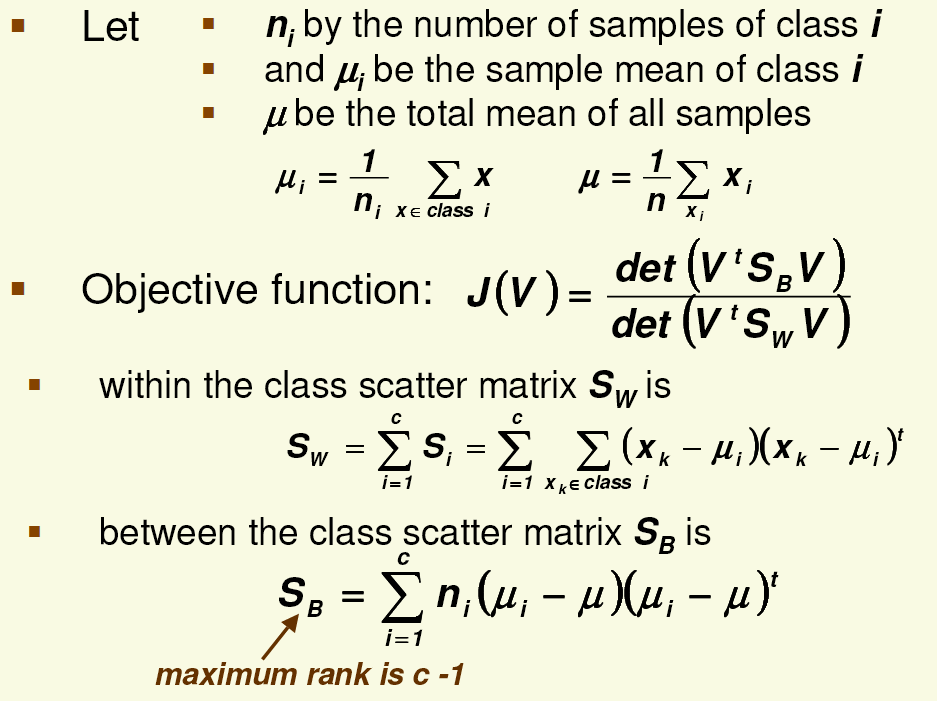 osztályok átlagvektora

összes példa átlagvektora


maximalizálandó célfüggvény
LDA – többosztályos eset #2
A megoldás ismét sajátérték-felbontással kapható meg
A felbontás a v1, ..,vc-1 sajátvektorokat eredményezi
A k dimenzióba leképező optimális transzformációs mátrix a k legnagyobb sajátértékhez tartozó k sajátvektorként kapható meg
Mivel Sb rangja (legfeljebb) c-1, az LDA legfeljebb c-1 irányt tud találni, azaz az LDA-val előállított jellemzőtér legfeljebb c-1 dimenziós
(összehasonlításképp, a PCA-val kapott új jellemzőtér legfeljebb d dimenziós, ahol d az eredeti jellemzőtér dimenziószáma)
PCA vs LDA
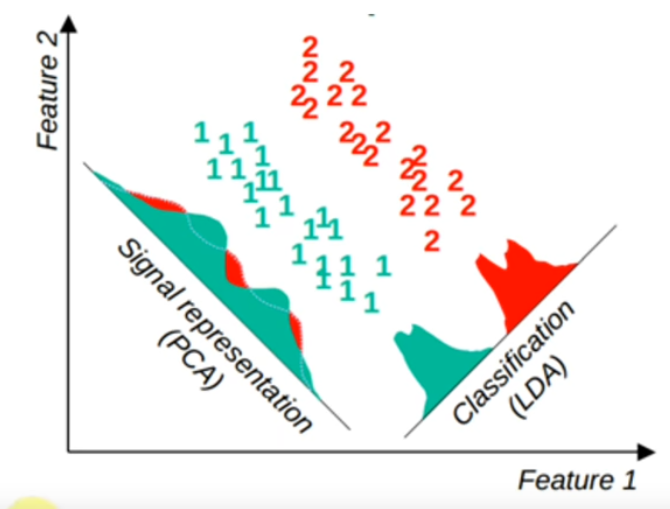 PCA
Lineáris transzformáció
Felügyelet nélküli módszer
Olyan irányokat keres, ahol az adatok szórása maximális
Az új jellemzőtér mérete maximum az eredeti jellemzőtér mérete
LDA
Lineáris transzformáció
Felügyelt módszer
Olyan irányokat keres, ahol a minták címkéi jól elválaszthatók
Az új jellemzőtér mérete maximum az osztályok száma mínusz egy